Universidade de São Paulo
Escola de Engenharia de São Carlos
Departamento de Engenharia Elétrica
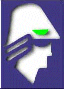 Automação Industrial
Prof. Dennis Brandão
O que é automação industrial?Como está a indústria brasileira?Conseguimos desenvolver e exportar tecnologia?E o nosso setor eletro-eletrônico? Como anda?Será que o mercado de trabalho estará bom quando eu me formar? Vou conseguir trabalhar com o que eu gosto?
2
Automação industrial	

Termo lançado na década de 1960, que hoje indica qualquer sistema, apoiado em tecnologia mecânica, elétrica,  eletrônica, pneumática, hidráulica ou de computação, que substitua o trabalho humano e que vise controlar ou monitorar as unidades ou linhas de produção das indústrias.
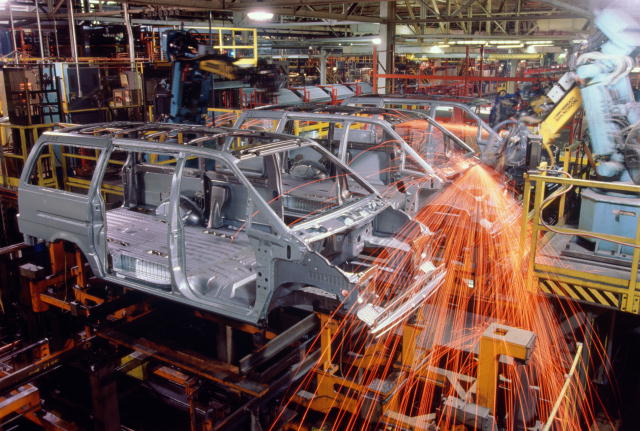 Evita esforços manuais e/ou repetitivos.
Afasta o homem de lugares e operações perigosas.
Permite a fabricação com alto nível de qualidade, produtividade.
Possibilita a fabricação de peças impossíveis pelo trabalho manual.
3
Principais metas
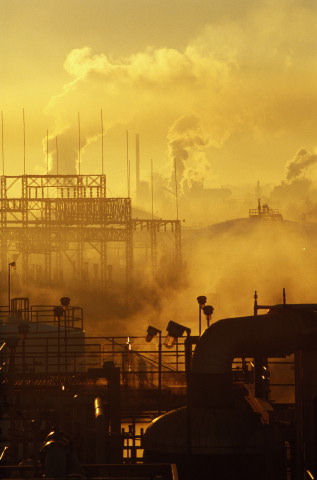 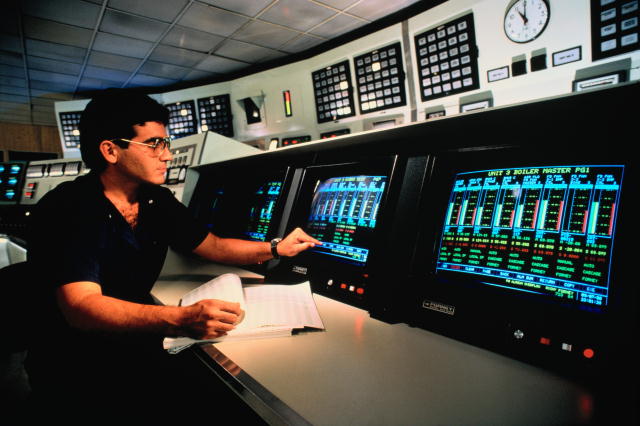 SEGURANÇA
CONTINUIDADE OPERACIONAL
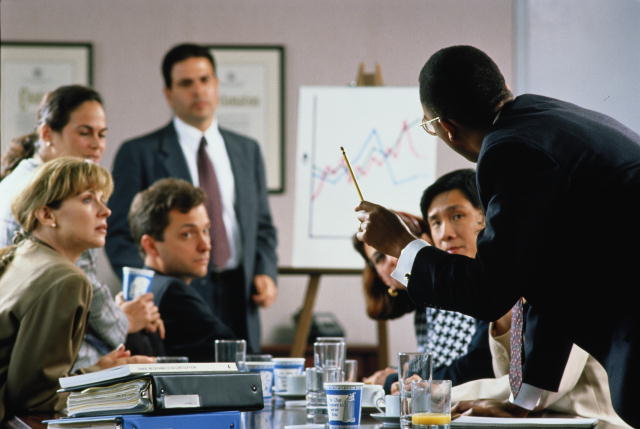 ECONOMIA
4
Classificação Tradicional do Setor Industrial
a) Indústrias de base: produzem bens que dão a base para o funcionamento de outras indústrias, ou seja, as chamadas matérias primas industriais ou insumos industriais, como o aço.

b) Indústrias de bens de capital ou intermediárias: produzem equipamentos necessários para o funcionamento de outras indústrias, como as de máquinas.

c) Indústrias de bens de consumo: produzem bens para o consumidor final, ou população comum, elas subdividem-se em:

	c.1) Bens duráveis: produzem bens para consumo a longo prazo, como automóveis.
	c.2) Bens não duráveis: produzem bens para consumo em geral imediato, como as de alimentos.
5
Classificação Brasileira do Setor Industrial
Comissão Nacional de Classificação – Concla (IBGE):

Modelo: Classificação Nacional de Atividades Econômicas – CNAE (1994)
é a classificação oficialmente adotada pelo Sistema Estatístico Nacional.
NOME			NÍVEL		NRO. DE AGRUPAMENTOS
Seção			Primeiro		17
Divisão			Segundo		59
Grupo			Terceiro		223
Classe			Quarto			581
A CNAE é derivada da classificação internacional
6
Seção 	Denominação

A 	Agricultura, pecuária, silvicultura e exploração florestal
B 	Pesca
C 	Indústrias extrativas
D 	Indústrias de transformação
E 	Produção e distribuição de eletricidade, gás e água
F 	Construção
G 	Comércio; reparação de veículos automotores, objetos pessoais e 	domésticos
H 	Alojamento e alimentação
I 	Transporte, armazenagem e comunicações
J 	Intermediação financeira
K 	Atividades imobiliárias, aluguéis e serviços prestados às empresas
L 	Administração pública
M	Educação
N 	Saúde e serviços sociais
O	Outros serviços coletivos, sociais e pessoais
P 	Serviços domésticos
Q	Organismos internacionais e outras instituições extraterritoriais
7
Classificação pelo ponto de vista da automação
Do ponto de vista de aplicações da automação, independentemente do setor produtivo em que opera a indústria, os processos industriais se dividem em:


	- Manufatura,

	- Processos Contínuos.
8